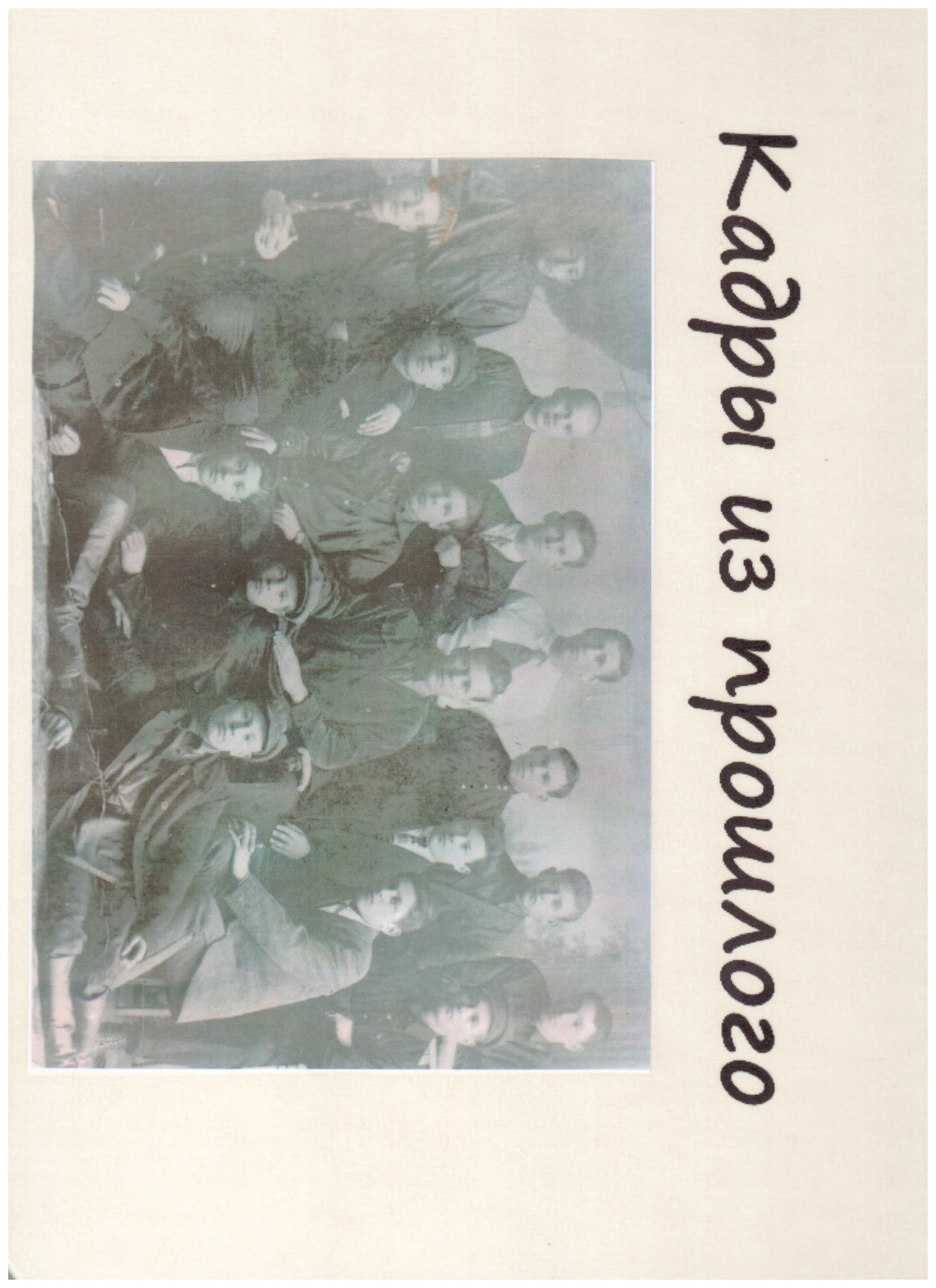 О, спорт, ты -жизнь!
Над созданием альбома работал                                                Незавитин Роман,                                159 группа.
2022год
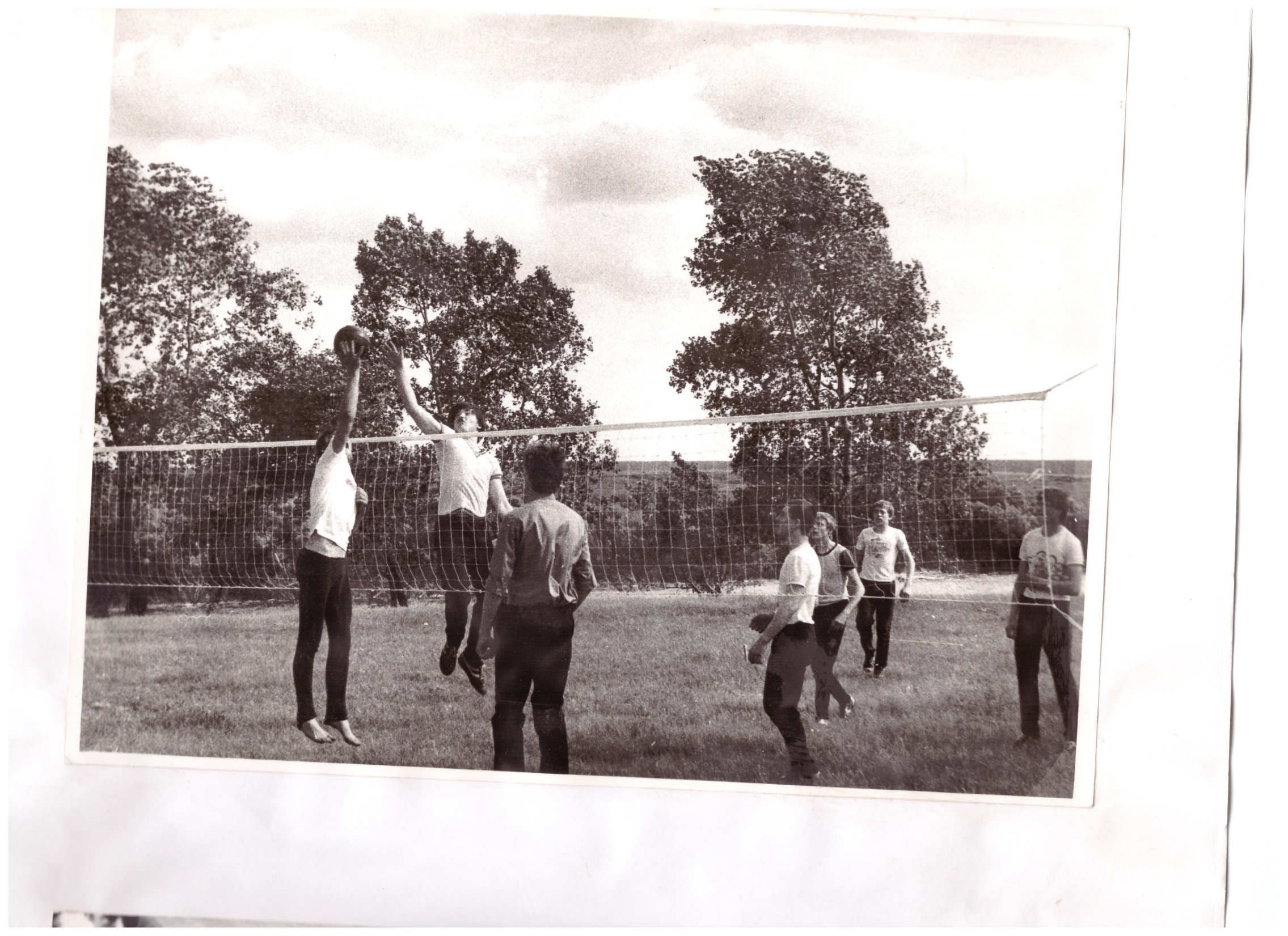 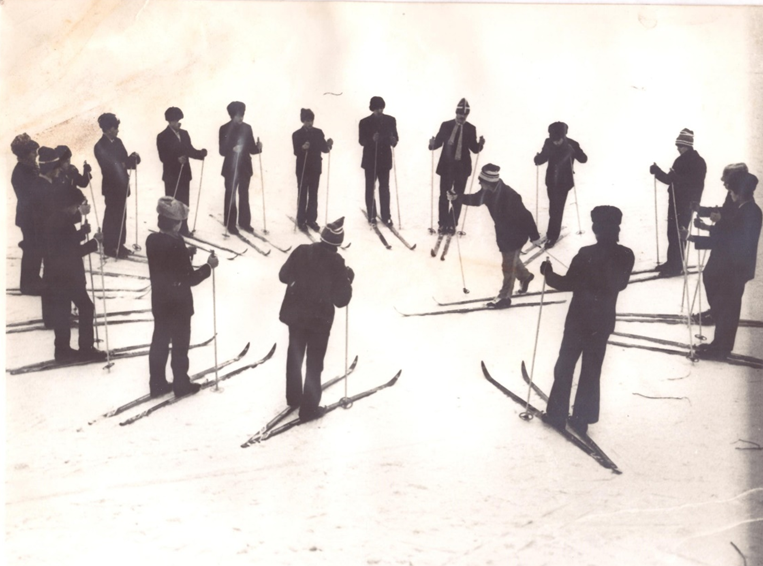 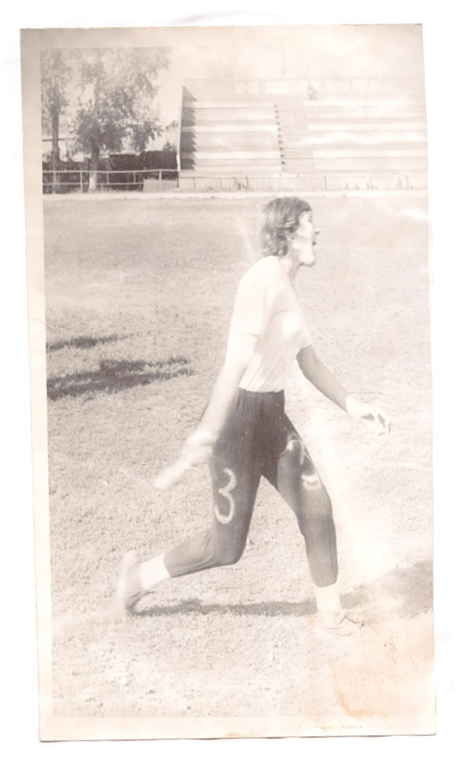 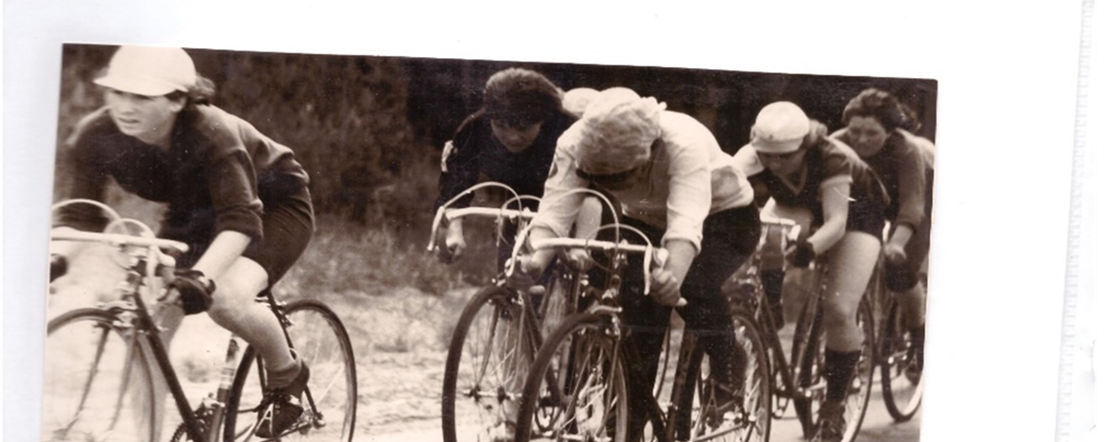 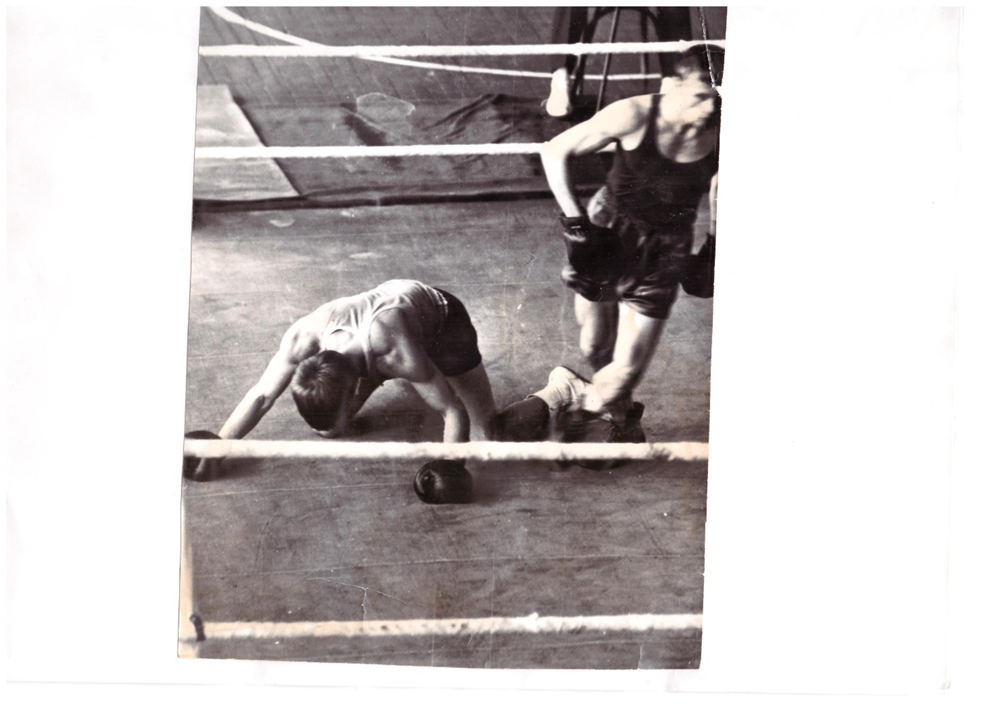 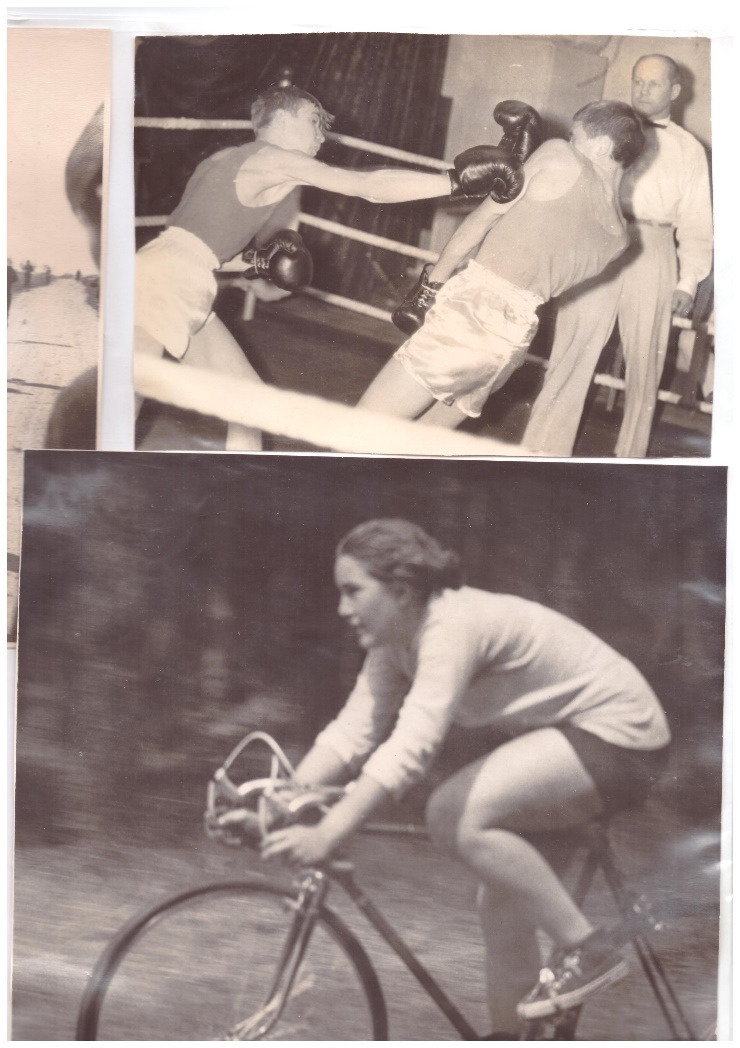